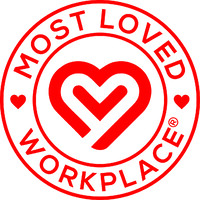 The SPARK Workbook - Five Steps to Become a Most Loved Workplace
Creating a Most Loved Workplace
By SPARKING Emotional Connection for Peak Performance
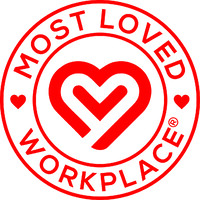 What is the Most Loved Workplace Model?
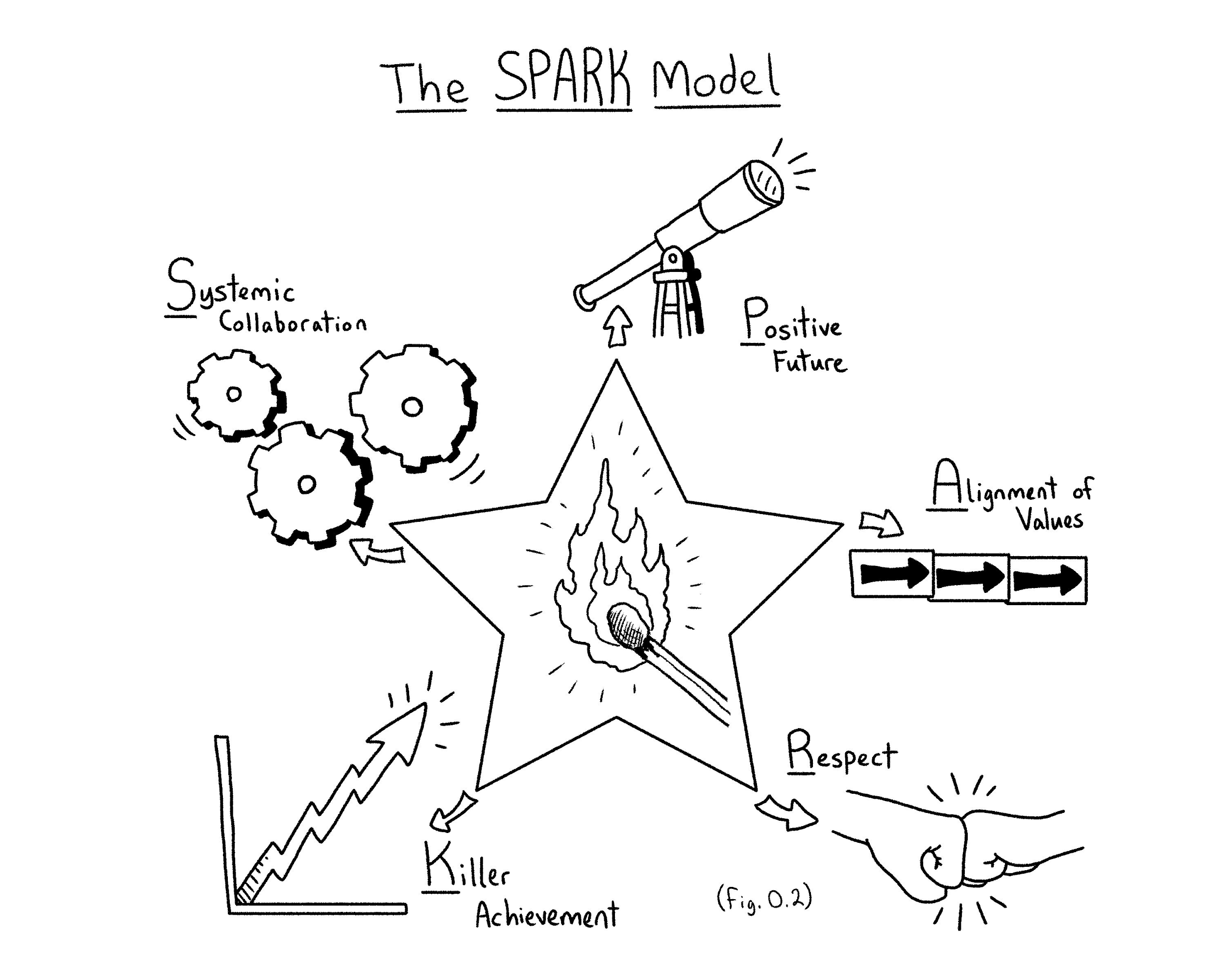 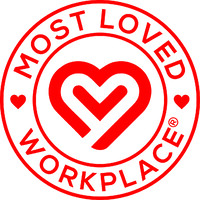 Pre-Workbook Assessment: “Connection Web”
The central goal of this workbook is to catalyze and track rapid results within your workplace and its culture. As such, it’s essential that you as the leader assess your team’s level of cultural connectedness to each other before practicing these exercises included. 
 
The purpose of completing this assessment is to draw the level of perceived cultural connectedness within your workplace. By drawing the connections, you will have a basis for comparison to see how the connections changed after performing the workbook exercises.
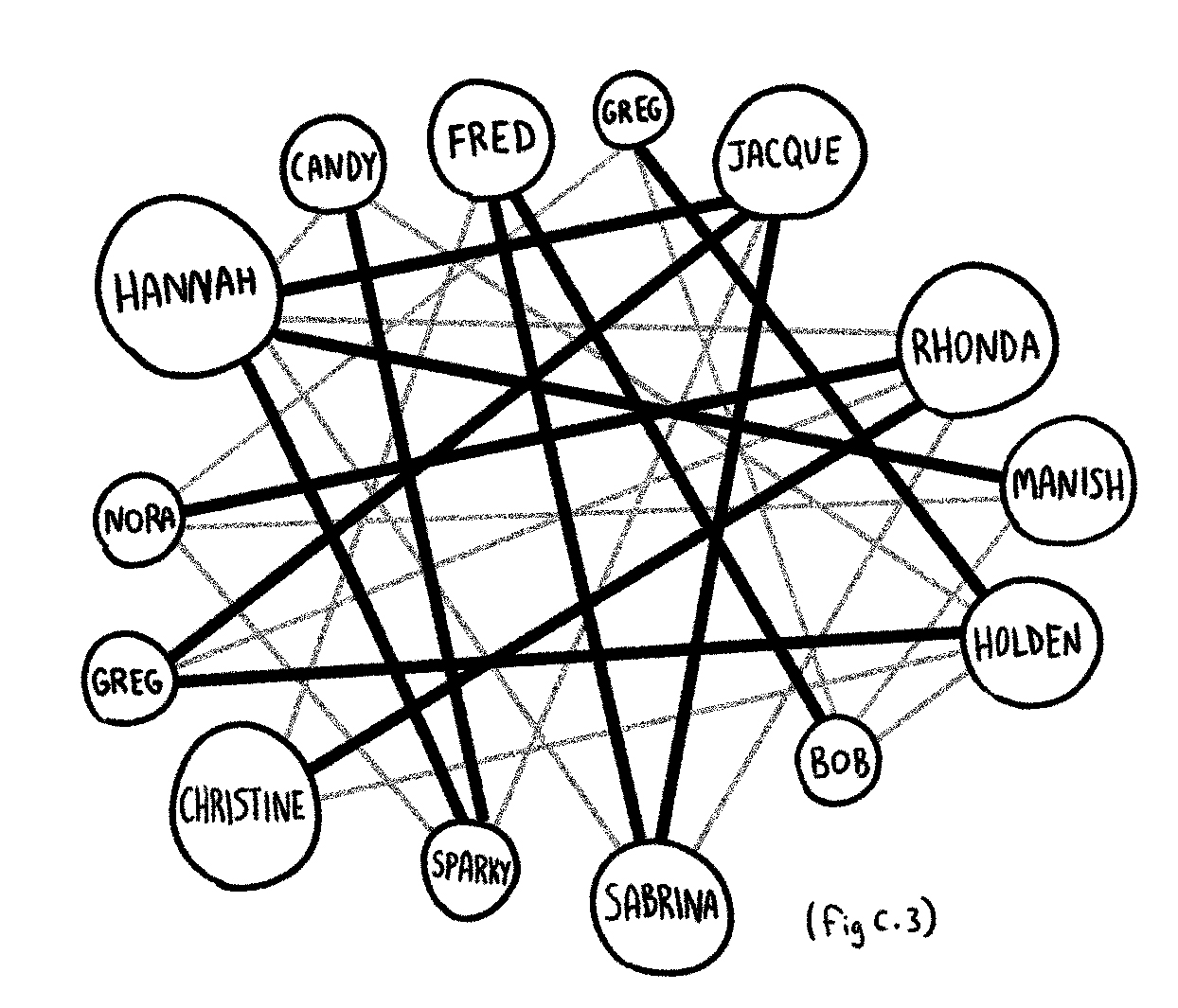 Directions: 
Draw a circle for each person in your team. 
For each team member’s circle, draw a line to the person you know and/or perceive they are connected to.
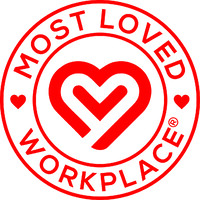 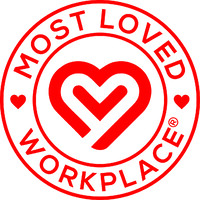 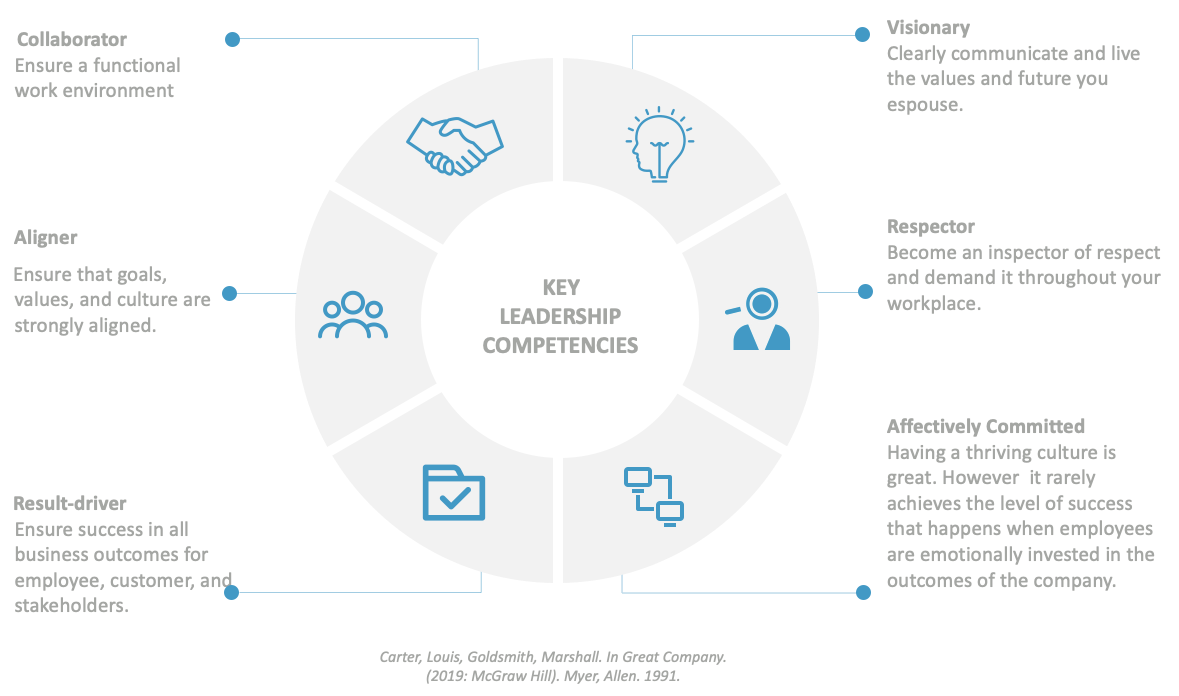 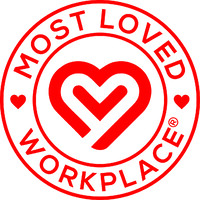 Personal Culture Map
The map below is based on the Emotional Connectedness Index - and the dimensions of the cultural assessment.  Each individual should be rated on a scale of low to high impact and share their findings with the team. 
 
Directions: 
 
On a sheet of paper, write down your self-assessment of where you are in each of these areas. 
In dyads (2 people), discuss your findings.
Each person will report out on your learnings of their partners
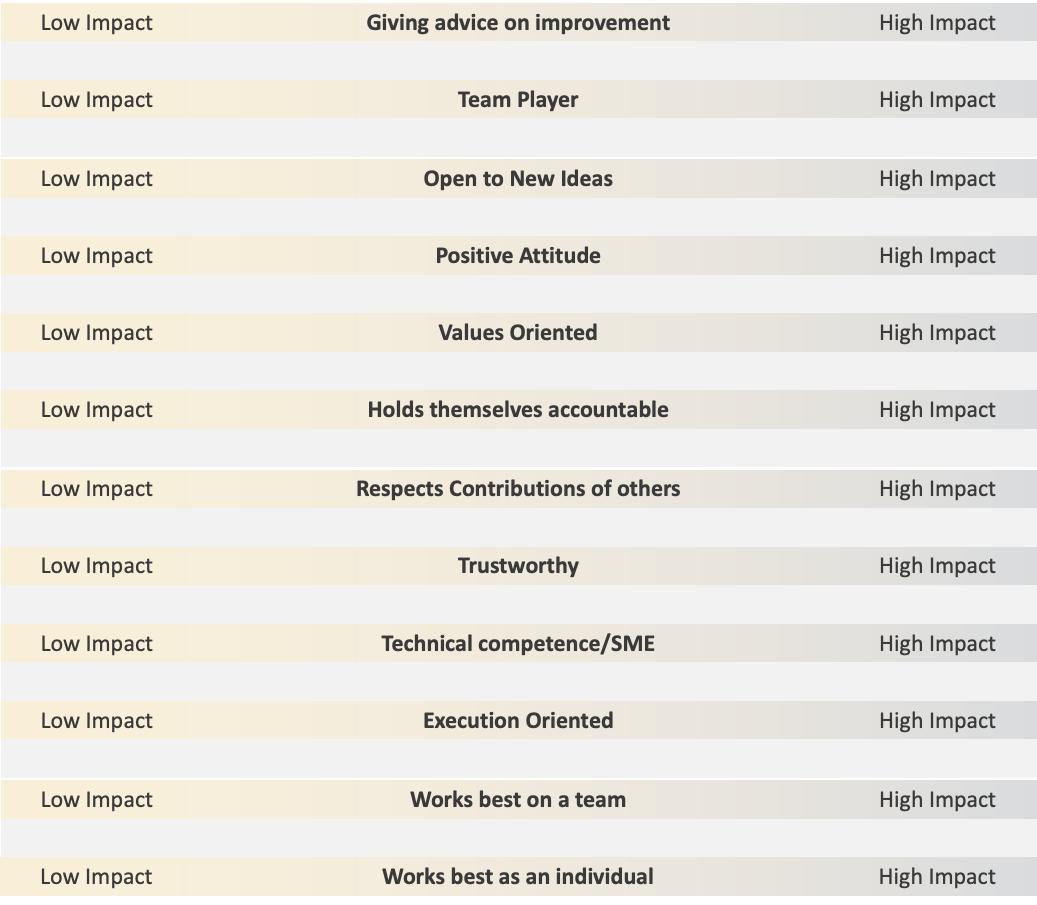 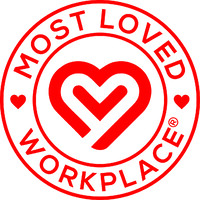 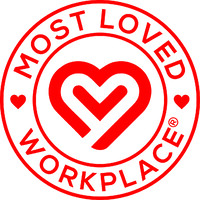 SYSTEMIC COLLABORATION
What is Systemic Collaboration? 

Companies that are Most Loved go beyond traditional collaboration. They create systemic collaboration where team-based decision-making, co-creation, and balanced conversation become the hallmark of successful working relationships. Collaboration moves from being a buzzword to becoming a part of the fabric of the company’s operational infrastructure.
Context: Systemic Collaboration allows a team to get together for the purpose of sharing ideas in a collaborative setting that promotes team-based decision-making, co-creation, and balanced conversation. The result of the systemic collaboration is a Most Loved team that is productive and powerful. Practicing systemic collaboration begins with addressing the collaboration killers - things that get in the way of progress like unbalanced airtime, pushy teammates, and too much challenge and not enough action.
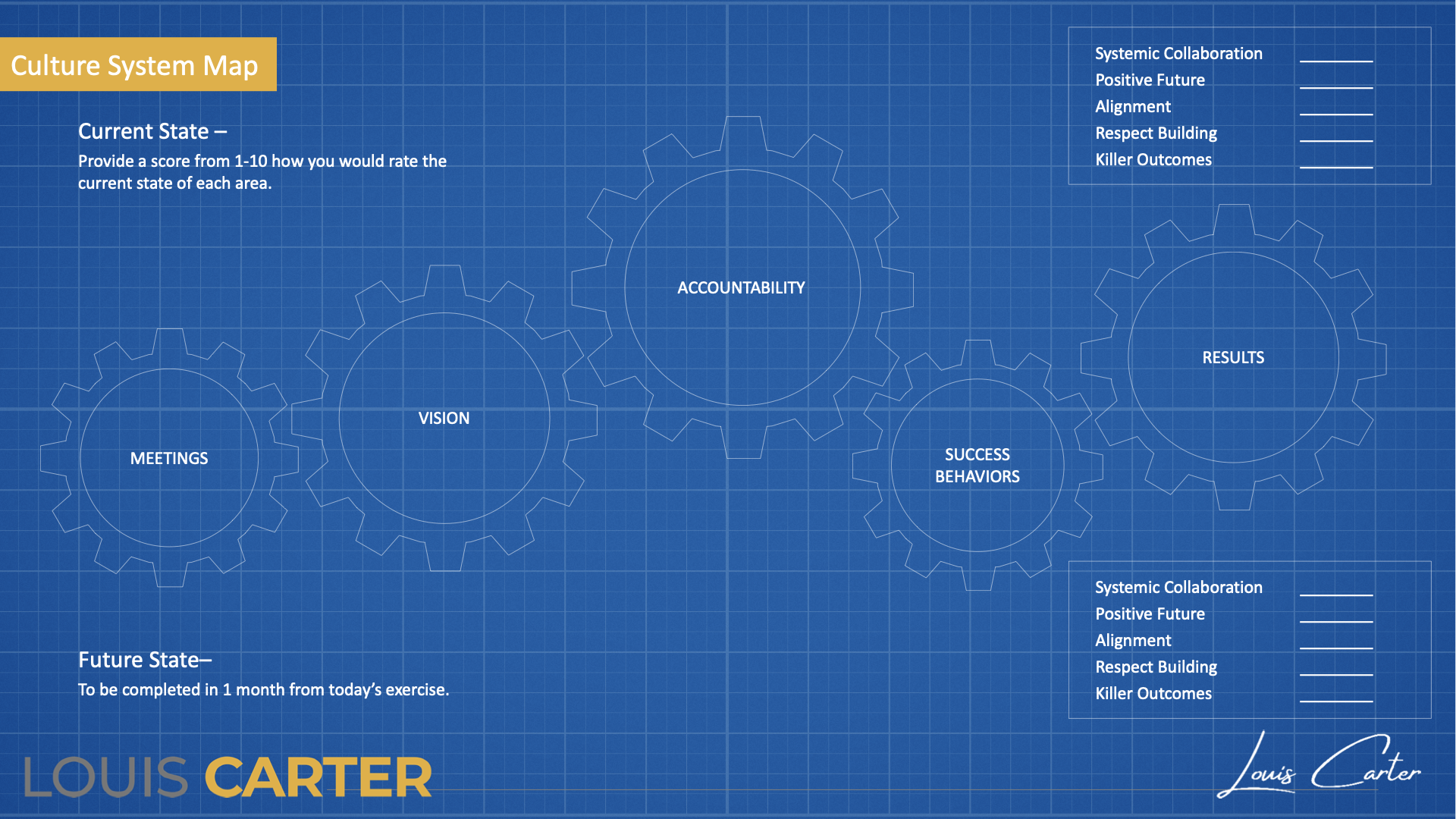 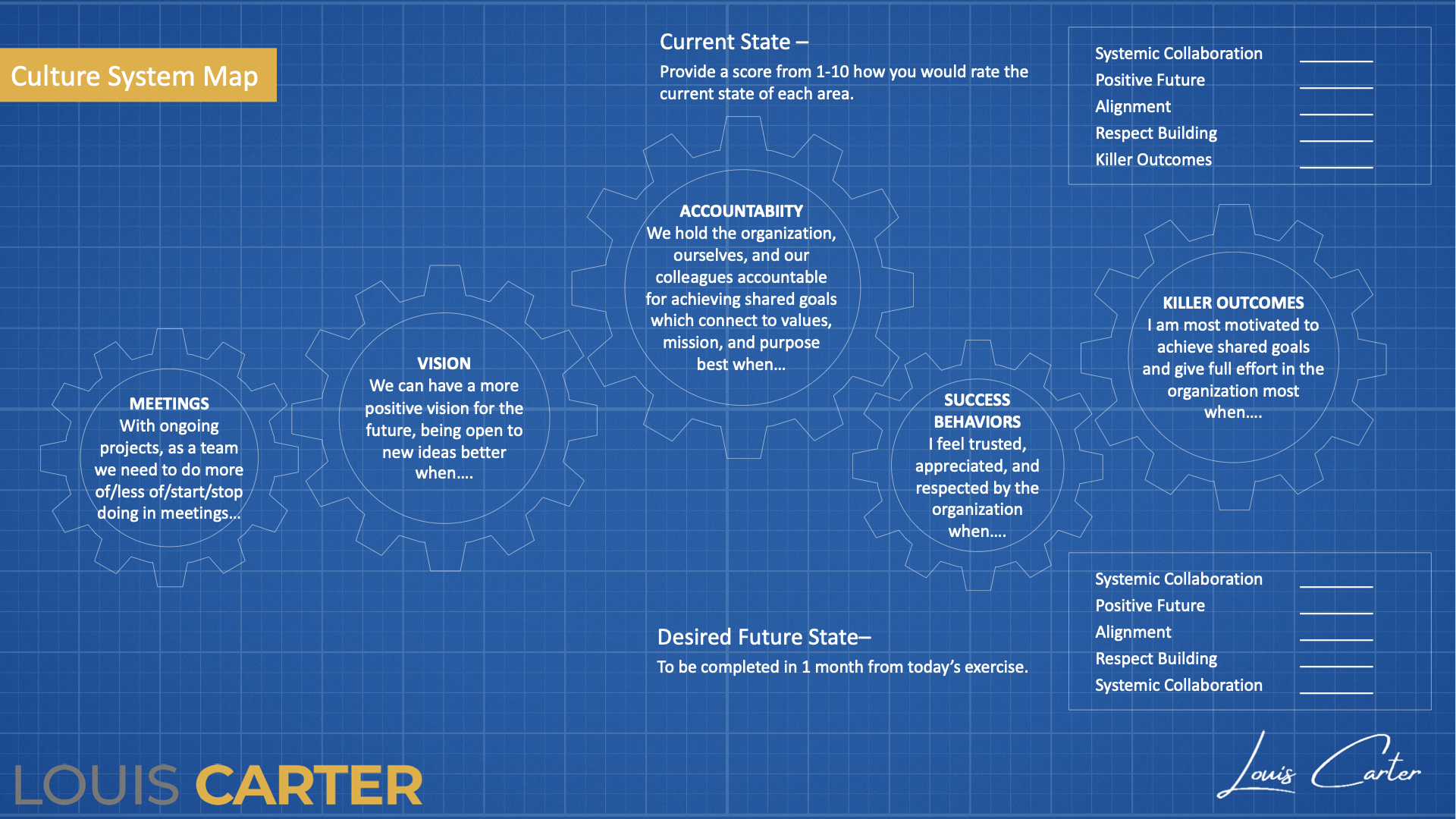 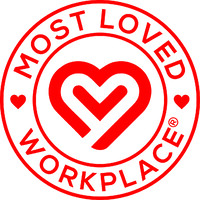 2. POSITIVE FUTURE
What is a Positive Future? 
We define the positive future element of In Great Company broadly, as having a forward-facing outlook, a powerful vision for the future, and a capacity for innovative execution. In my study, I found that people feel Most Loved when an organization has a specific vision for success; processes and a philosophy that set people up to contribute; and the opportunity to play a role in meaningful progress and positive transformation.
Context: The building blocks of positive future—positive future outlook, progress, and innovation—help create and sustain engagement in the workplace. While they each make up important parts of this element of EC, the first of the three, positive future outlook, has the deepest roots in academic work as a subset of the vibrant positive psychology movement.
 
In general, a positive future creates cohesiveness and social connection. By delivering upbeat emotions and happiness, it changes our brain chemistry, making us feel safe, supported, and able to push for progress in the workplace.
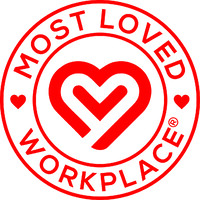 What are the barriers to a positive future?
Barriers to Positive Future:  
1. Systemic or individual negativity (micromanagement, rigid systems)
 
Worst Practice Example: 
Systemic negativity can manifest naturally based on how an organization is organized. Traditional companies tend to rely on strict hierarchy, for instance. With this, perks such as promotions, prestige, and pay increases are commensurate with one’s position on the corporate ladder. Unless managed with vigilance, the result can be dysfunctional behavior including blame games, information hoarding, and passing the buck.
2. Wrongdoing: 
Wrongdoing includes people who infect the workplace by sharing negative comments. 
Worst Practice Example: 
The other source of negativity in organizations is individual malfeasance. In some cases, hangers-on are allowed to remain and infect others with their vocal discontent. Whether you call them “loafers,” “lifers,” or just “habitual underperformers,” when people fail to pull their weight or worse, intentionally drag others down to their level, engagement and morale suffer.
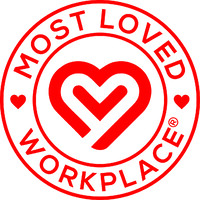 Steps to Creating a Positive Future:
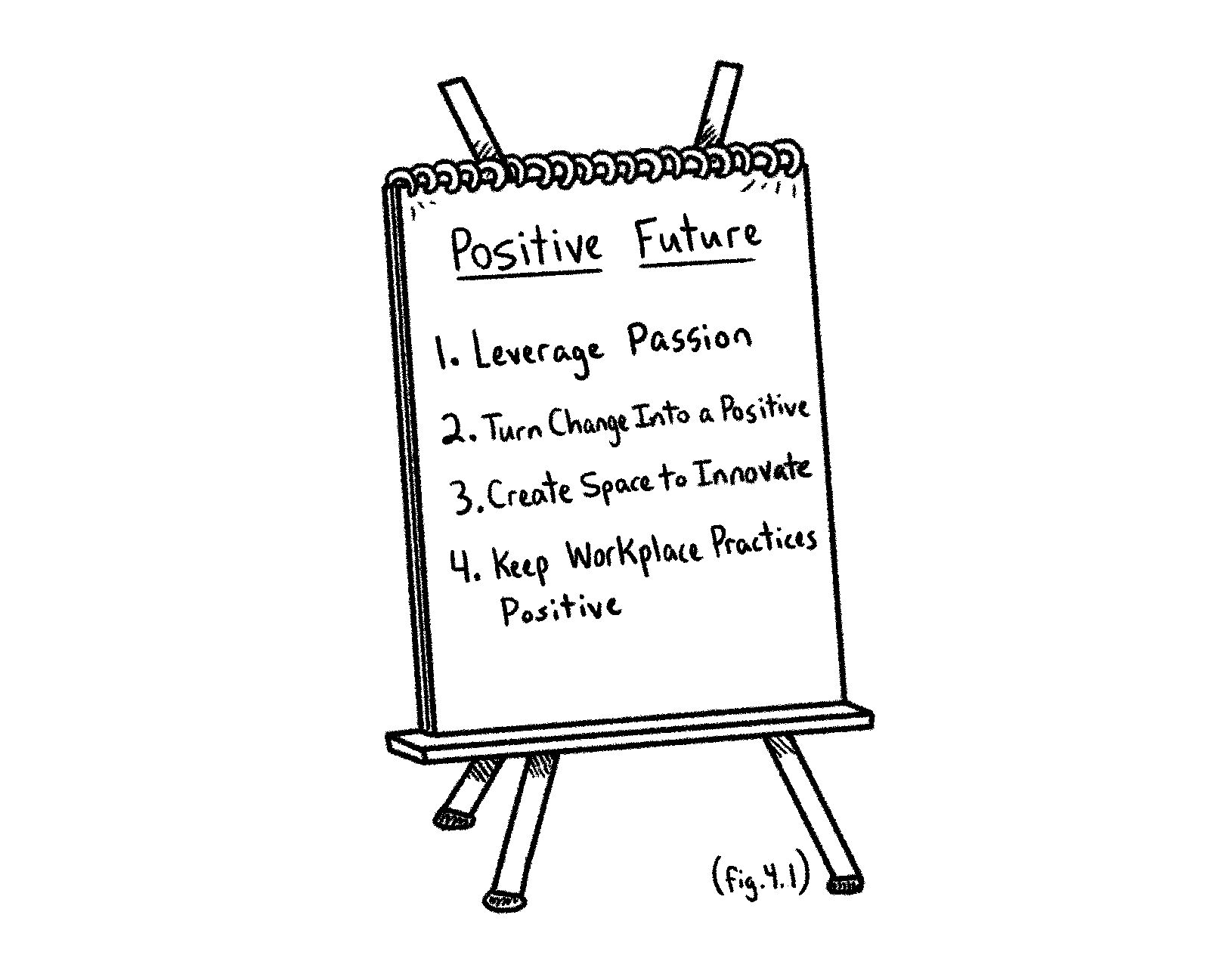 Leverage Passion
Let purpose drive passion
 
Turn passion into products: 
Listen to employees and take their suggestions seriously, empower people to pitch their plans and side projects. 
Offer financial rewards for the best new ideas, give employees a venue to express and pursue their ideas. 
 
Let passion pivot
Passion pivot- Let team members pursue their passion and give them the option to pivot if the project is not working, empower them to experiment, then encourage them to correct course quickly. 
Turn negatives into positives
Passion needs to extend beyond the product development team to middle management, line staff, customer service, C suite.
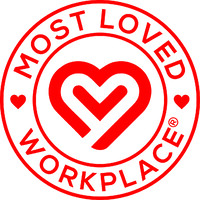 Turn Change into a positive
Turn change into a positive
Accept change, view change in a positive light, build change into the positive vision of the future. 
Change management-Reframe change as an opportunity, as opposed to a threat, and use it as an advantage for leaders. 
 
 
Neutralize the pain of change
Celebrate the successes of old norms before moving onto the new normal. 
Pause to acknowledge accomplishments and recognize success.
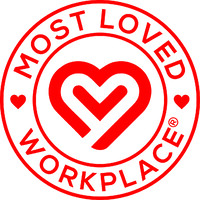 Create space to innovate
Stay future-focused 
Look to the years ahead 
Practice Futuristic thinking- use expansive thinking with “unlimited possibilities”
Provide strategic thinking training- to help with brainstorming 
Have a big picture focus (think beyond the current moment to the future) 
 
 
Put the risk in perspective
Take calculated risks-Take bold moves, try new things, determine what works, learn, move forward. 

Make innovation for everyone 
Practice Inclusion-where more ideas and different perspectives receive an audience. 
Create competitions to have people step forward with innovative ideas, content. Select winners and give rewards. 
Start a Hackathon-Structure challenge for team members to solve a specific problem or build out on an idea.
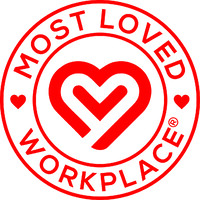 4. Keep workplace practices positive
Organizational culture
Create transparent values, be intentional/ongoing, and follow-through. 
 
Leadership
Leaders should model positive behavior, optimism, empathy, enthusiasm, and inspiration. 
 
Communication 
Authentic leaders and cultures create TRUST
Leaders need to speak the truth and do as they say
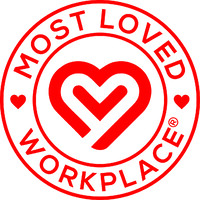 ALIGNMENT OF VALUES
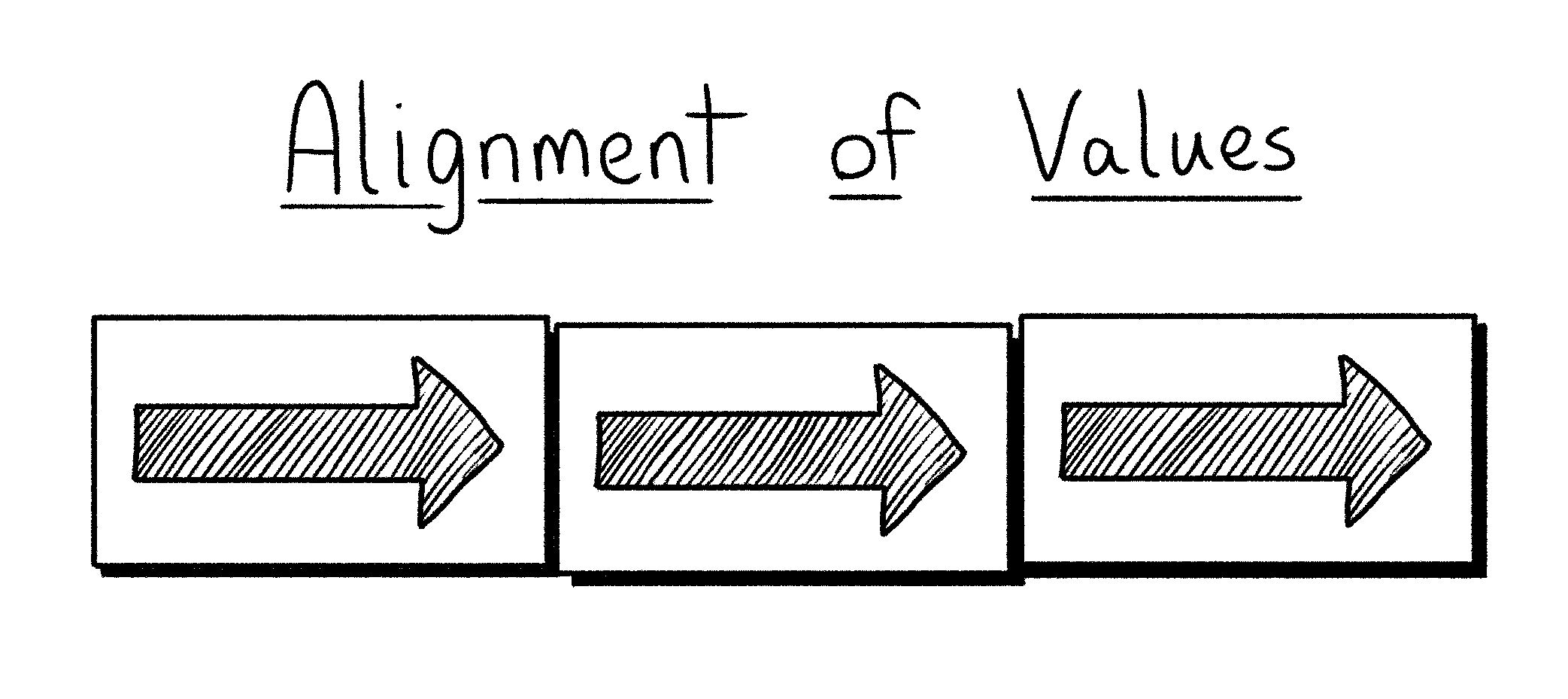 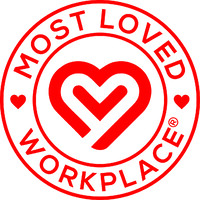 What is Alignment of Values?
Alignment of values is often viewed as subjective and intangible, which makes it even more important to agree on a concrete definition. In my work, I view it as the condition whereby an organization’s core beliefs or values are wholly embraced and implemented by employees and leaders.  
Alignment of values is a potent state of being that keeps people connected and encourages them to perform at their best.

Context: Alignment of values informs a company’s culture, exemplifies their reason for being, drives decision-making, and establishes a common framework for how the organization and its employees can grow together and move forward into the future. What’s more, values alignment emerged in our study as a basic requirement for creating a workplace where employees feel like they are In Great Company.
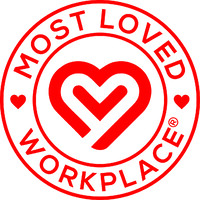 What makes great companies endure over time and be successful? 
Alignment of values is part of what makes Starbucks successful—and the same can be said for every other great company that endures over time. They cocreate core values that resonate with employees, and emotionally competent leaders actively embody these values, building them into the core of the business and creating the In Great Company dynamic. Memorable, meaningful values that employees believe in are the heartbeat of every great company, and without them, there is no foundational identity upon which to thrive and grow.
 
 
What the data confirms...
In fact, based on all that I see every day in my work with organizations, companies seem to fall short on this tough task. And the research concurs. According to Gallup, only 27 percent of employees believe in their company values. The same study found that there is commonly a gap between a company’s desired culture and the culture employees actually experience. The effect is inconsistent decision-making and a disengaged workforce.
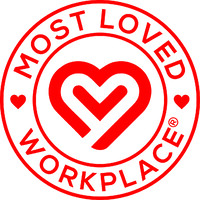 What are the kinds of values that are important to the Most Loved Leader?
ALIGNMENT OF VALUES: 
“Alignment of values informs a company’s culture, exemplifies their reason for being, drives decision-making, and establishes a common framework for how the organization and its employees can grow together and move forward into the future” 
Activity: “Brainstorming Values”
Purpose: To have leaders and team members co-create values together in a brainstorming session, in order to better achieve an alignment of values between the individual and company/organization.
Materials Needed: Values cards (optional), values list, whiteboard, poster paper, markers
 
Goals: 
-Communicate the current company/organizational values & briefly describe them 
-Describe the positive future and direction that the company/organization is moving towards 
-Co-create new values that reflect the positive future and direction with their team members
-Create a values statement
Steps to Practicing an Alignment of Values
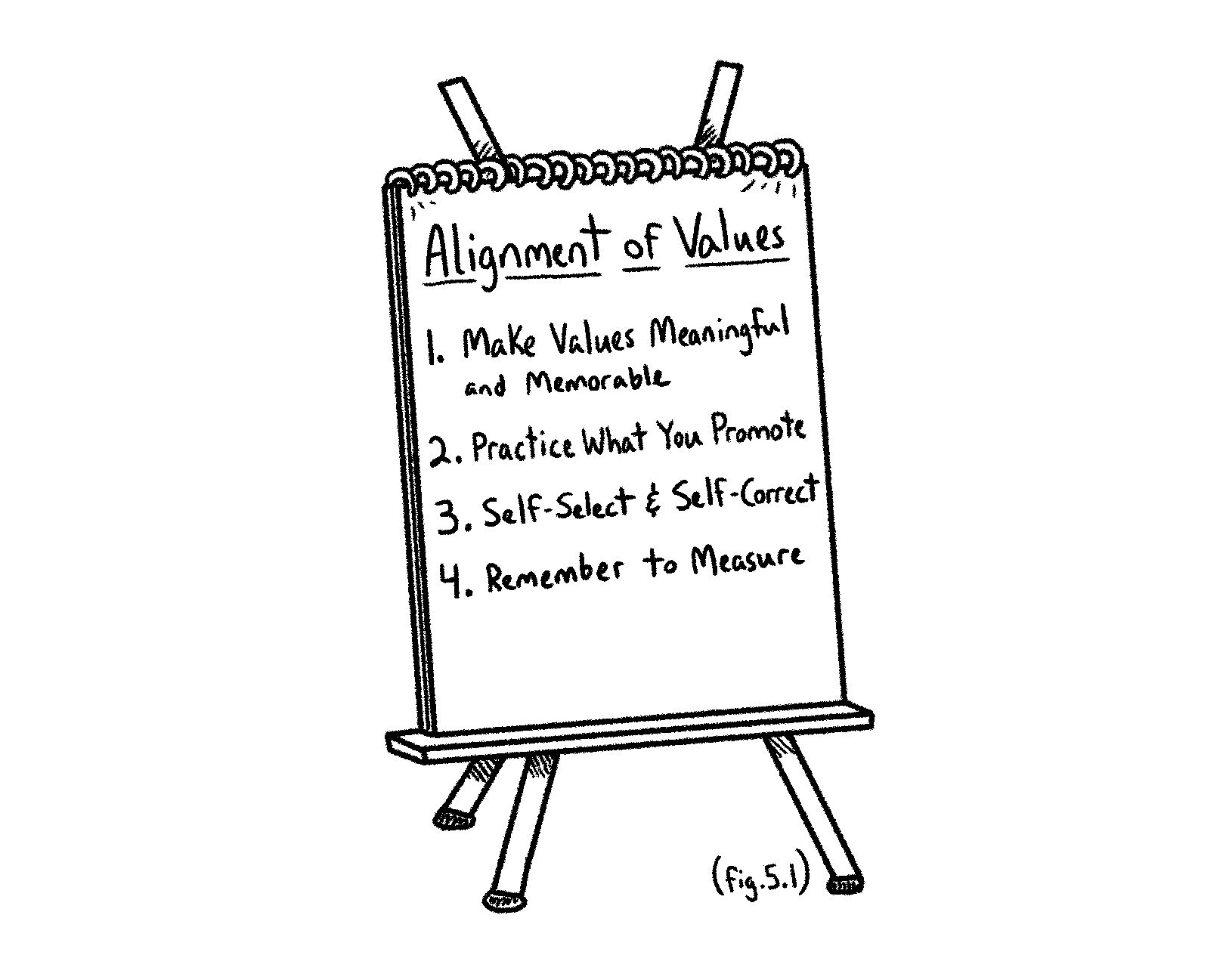 Make values meaningful and memorable
Get existential-Why are we here? What makes us special? Why should we (employees, customers, stakeholders) bother? Go larger purpose.
Be aspirational-Use aspirational phrases to challenge employees to strive to be better and perform better. Use words that are engaging, relatable, active. 
Cocreate core values-Have employees create core values, include people in the process. 
Think broadly about audience-Values should be appropriate and speak to employees and customers in a language that they can immediately understand. 
 
 
Practice what you promote (consistency) 
Over-communicate your values-Informal coaching, community volunteering, mindset shift to reflect values ex) glass half full 
Live by the values you promote-Everyday behavior and big picture decision should reflect core values
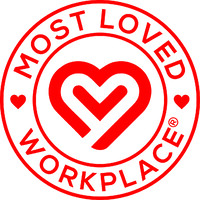 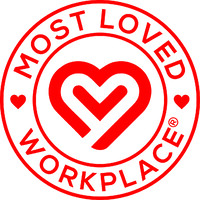 Self-select and self-correct
 
Phases of Hiring to Influence Values Fit: 
Recruiting-Recruiters are clear in written materials designed to attract talent 
Interviewing-Assessing values fit 
Onboarding-Teach/train employees about core values, state values in offer letter, 6 month anniversary., etc. 
Prepare candidates to self select-Give job candidates clear guidance on corporate values to help them decide for themselves if it’s a good fit. 
Screen for values-Screen values preferences (HR software to assess candidates thinking and compatibility on core values). Monitor how candidates interact with each other through a group interview-perform challenges/scenarios. 
Ask about specific situations-Ask candidates to tell a story or describe a specific situation in their past jobs that illustrate an affinity for the values you are promoting. Present a situation in which relevant values come into play and ask how they would react. 
Consider the level or function of an employee-Take the job level function into account to understand where values intersect with an individual's everyday work. Make sure there’s an alignment of values at all levels.
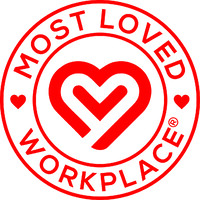 Remember to measure 
Remember to measure accountability (performance management systems) 
Qualitative expectations 
Track core values alignment 
Keep top management accountable-develop performance measurement systems that keep people accountable from the top down. 
Create the business case-How do you get executives who are driven by production and profit targets to tie performance measures to values? By making the business case. 
 
5. Embrace common values and everyone holds each other equally accountable. 
Embrace common values 
Hold each other accountable 
 
Granular practices:
Do what you say you are going to do 
Speak truth instead of avoidance
Live the values and ethics the company espouses.
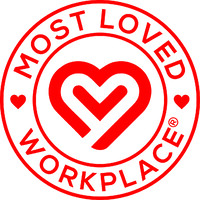 RESPECT
What is Respect? 
 
Respect connects us to each other and helps us work together better to achieve more. 
In the abstract, employees want to work in an environment where they feel appreciated, trusted and listened to—a workplace that is fair, inclusive, and supportive. As part of that, respect can be defined as consideration for self and of others. 
 
Context: Of the five main elements of emotional connectedness that make up the In Great Company approach, respect in many ways is the linchpin that connects all the rest. 
 
Creating a culture of respect includes setting rules, speaking up, and setting an example that inspires engagement, empathy, and inclusion.
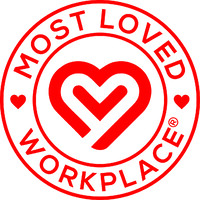 What the data confirms…
In fact, the respondents in my study reported that they are far more willing to put in extra effort (four times more likely) when they feel genuine respect in the workplace. My follow-up interviews revealed that people assign significant intrinsic value to respect and view it as a form of social capital. Respect is the quality that people want most. In short, it changes the game.
 
 
A number of supporting research findings corroborate my conviction that respect is the number 1 reason people love their workplace.
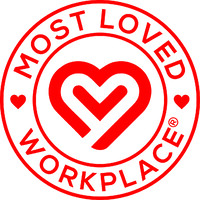 What are the barriers to respect? 
Respect is something we either choose to give or withhold. The reason it is such a difficult issue is not that organizations are so complex but because people themselves are. From my experience, the issue of respect usually boils down to one of two dimensions: Difference or Dysfunction.
 
 
 
Barrier #1: Difference
Differences based on mindset, culture, and content can drive a wedge between people or cause individuals to act in ways that others find offensive, insulting, or disrespectful. 
 
 
Worst Practice Example: 
The first—difference—is not something that we can or should “solve.” The accelerating pace of change and technology speeds up interactions and introduces new situations into the mix among diverse cultures and demographics. Differences in mindset, for instance, can create a dynamic whereby two people looking at the same situation reach opposite conclusions.
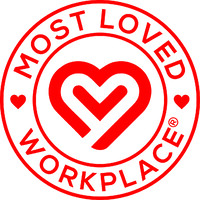 Barrier #2: Dysfunction
This term may refer to a toxic work environment where people act out, shout, intimidate, or belittle each other or take advantage of other abusive power plays. 
 
 
Worst Practice Example: 
This type of bad behavior decimates trust, demoralizes teams, and leads to widespread burnout. Of the toxic behavior that is most insidious, bullying takes the cake because it remains in the shadows, and it disproportionately affects minority workers. What’s more, it can come from anywhere— bullying bosses are just as common as despicable or disrespecting colleagues.
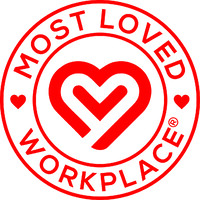 Activity: “Setting Rules for Respect”
Purpose: Leaders will practice communicating and co-creating ground rules with their team members in order to build greater respect in the workplace.  
Context: Rules are the boundaries and accountability measures that prevent dysfunction and disrespect. Establishing ground rules before meetings and in the workplace, in general, is necessary in order to reduce and/or eliminate disrespect between team members. Rules represent the boundaries within an environment that dictate what will and will not be allowed or tolerated. By setting such boundaries, employees can feel more supported, respected, and empowered.
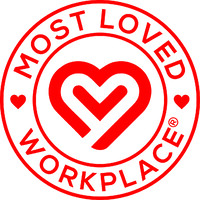 KILLER ACHIEVEMENT
What is Killer Achievement? 
Killer achievement happens when CEOs and companies create support systems, cultures, and structures that set people up to succeed. With this, they become so Most Loved with colleagues and customers that success becomes sustainable, self- reinforcing, and almost a force all its own.
 
 
Context: Achievement is actually a set of behaviors and reciprocal dynamics, not a single event or a moment in time. In other words, joy is in the journey.
 
The idea of enabling achievement came up over and over again in my research. It turns out that working toward a common goal brings people together. Most of us are happier when clear goals and accountability markers are put into place, and we are surrounded by like-minded achievers.
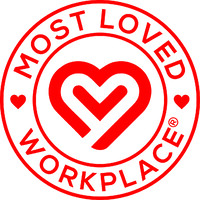 Barrier #1: Misalignment of Expectations
 
Worst Practice Example: 
A lack of recognition in organizations creates a misalignment between what people think they deserve and what they receive. Cultures that fail to recognize hard work, lionize one job and marginalize another, or fail to properly align achievement with incentives, all lose their best people to disappointment and burnout. I call this the expectation/reward misalignment.
Barrier #2: Experience/Skills Misalignment
 
Worst Practice Example: 
When industries shift due to emerging technologies and changing business models, it leaves large segments of their workforce without the skills they need to achieve. In industries like telecom, energy, and even manufacturing, trends such as digital and mobile technology, sustainability, and artificial intelligence are all changing faster than individual workers can retrain. This leaves companies with talent gaps and people with no way to perform up to their potential.
Barrier #3: Goals/Systems Misalignment
This occurs when goals are beyond reach due to any number of limitations ranging from resources and organizational structure to “head count.”
 
Worst Practice Example: 
Although stretch goals have worked wonders for companies like Google, 3M, Apple, and Boeing, these organizations give individuals the resources, training, and creative latitude to achieve the seemingly impossible.14 In other cases, the unintended consequences of the goals/systems misalignment run the gamut from disengagement at the personal level, when people can’t deliver, to risky behavior on an institutional scale.